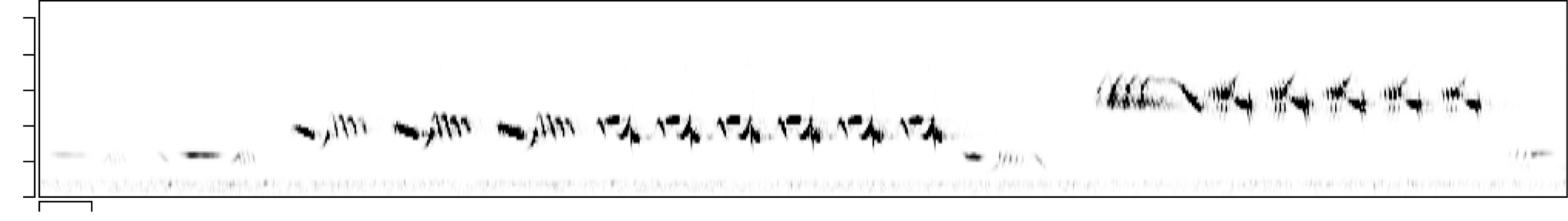 10
kHz
0
0
100
msec
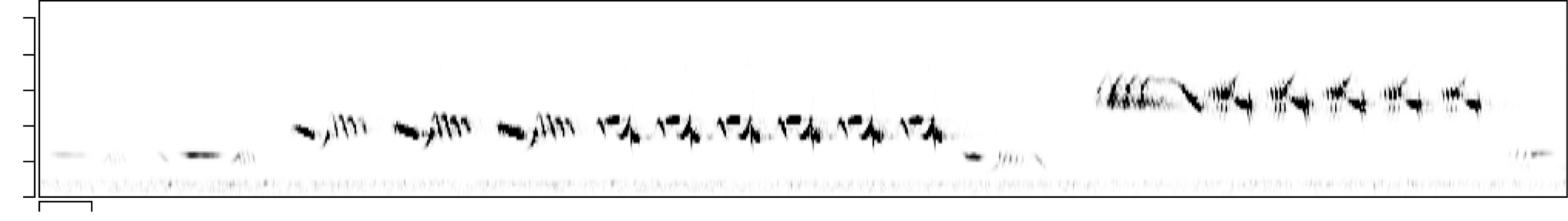 10
kHz
0
0
100
msec
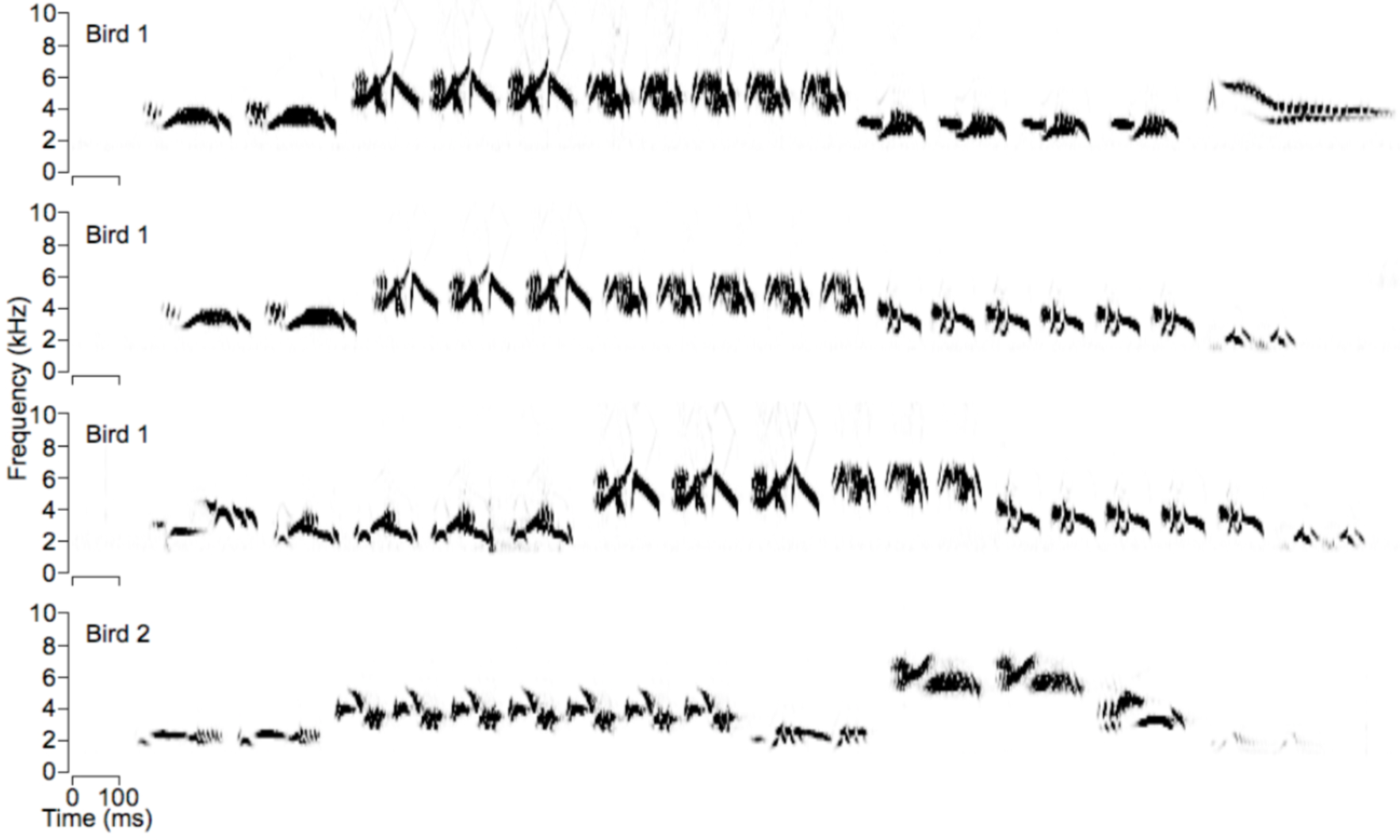 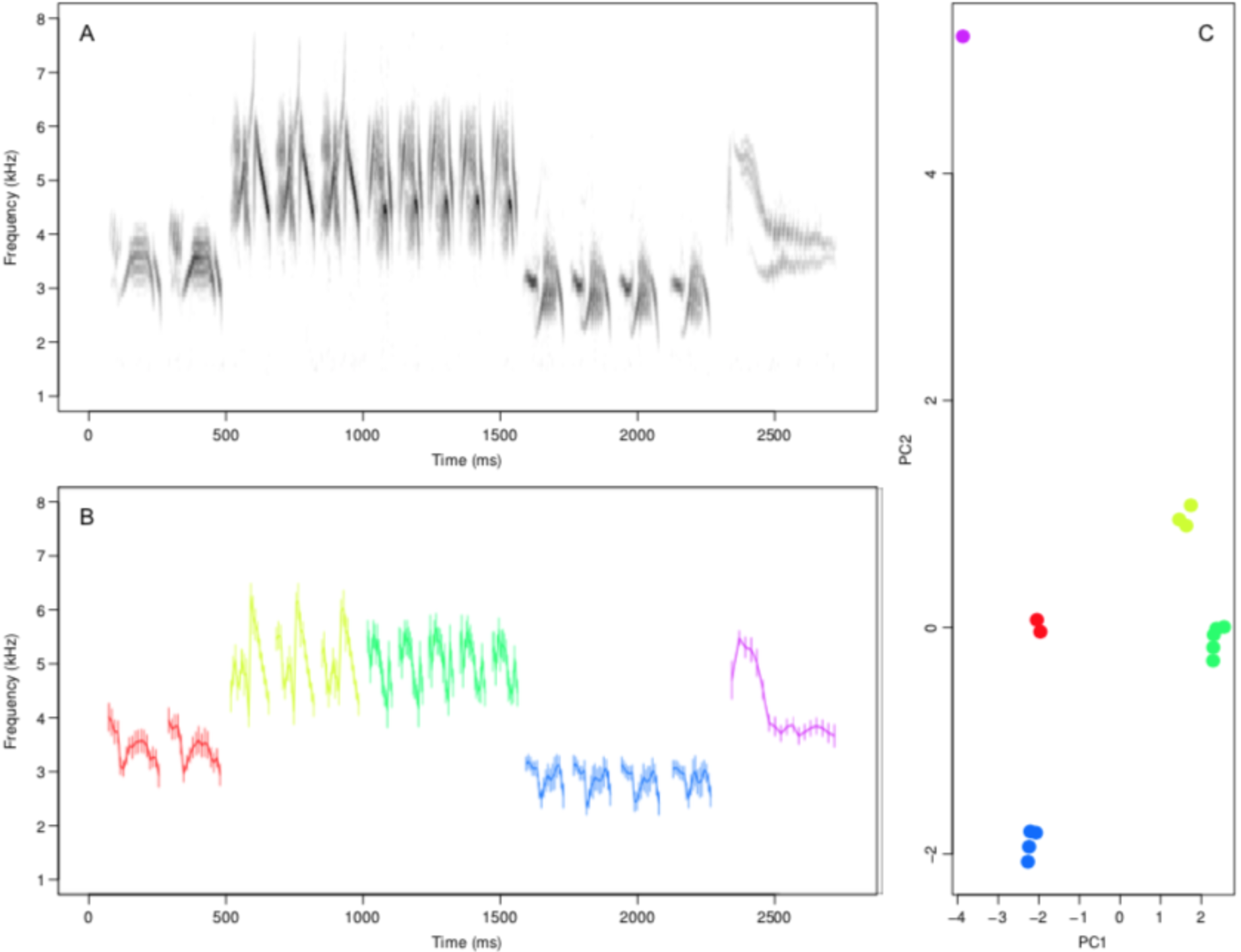